Command Directed Evaluation:  Concern for mental stability
Ex: safety of self/others, mental health impacting mission
Family: Suspected Abuse for child or intimate partner
Alcohol/Drugs: SM displays signs of problematic substance use/misuse
Ex: workplace mishap or performance issues, DWI, public intoxication, positive drug test, when notified by medical personnel, domestic incident,
(AFI40-301, Family Advocacy) Commanders, Shirts, Front Line supervisors shall refer any incident of abuse reported or discovered
(AFI44-172, Mental Health)
Consult with DPH and SJA
(AFI44-121, Alcohol and Drug Abuse Prevention & treatment)
Commanders will refer a SM to ADAPT when they display signs of problematic substance use/misuse
CC will give DPH specific information that is concerning
Consult with DPH and SJA and IP
Non-Emergency Concerns
Imminent Safety Concerns
Not at a threshold for CDE
Consult with DPH and SJA and IP
CC will call 87th Mental Health Flight to discuss CDE with on call MH provider
Unit can encourage SM to seek DPH services
Victim or assailant not in a Title 10 or Title 32 status at the time of the incident
SM will be escorted by unit to closest ER for emergency eval
Commander or First Shirt Complete ADAPT referral form and send to ADAPT
Referral must be done within 7 calendar days of incident.
*DUI/DWIs must be referred to ADAPT within 24 hours or next duty day
On Title 10 or Title 32 status at the time of the incident
A non-emergency CDE is formal feedback on a SM with a current fitness for duty or safety question.
Example:  Is there a mental health condition SM’s ability to perform job, have security clearance, have a weapon, deploy
Non Title 10/Title 32:
Unit CC puts SM on orders to receive initial assessment and recommendation
On Title 10 or Title 32 Status
FAP referral required
Not eligible for FAP services but victim can receive assistance from Victim Advocate
FAP will assess and safety plan and recommend interventions
SM arrives to assessment in uniform.  Supervisor will accompany SM.
Civilian or Military Legal Involvement
No legal involvement
CC can encourage SM and/or spouse to meet with DPH.
SM can “defer” assessment until legal process is complete.  ADAPT will contact SM every 2 weeks.
Case will be presented at CRB where CC is also present
SM must be on orders for assessment
SM completes assessment
DPH will assess, safety plan, and refer to local community
ADAPT contacts CC with treatment recommendations
SM will be evaluated for mental health stability
Met Criteria
Did not meet criteria
No diagnosis
Substance Use diagnosis
Mental Health Provider will give CC direct feedback related to concern.
A CDE can never mandate treatment but will make recommendations
Treatment recommendations will be provided to CC
SM completes education classes on orders at 87th or follow-up with DPH
Title 10/Title 32:
SM completes treatment with ADAPT
NON Title 10/Title 32:
SM referred to community agency
No further services recommended
Psychological Health Program









Consultation Matrix 
for Leaders

POC:  Jill Barrett, LCSW
Director of Psychological Health 108th Wing
609-754-2159
Jill.c.barrett2.civ@mail.mil
NJ Resource Helplines
Staffed 24/7 and will connect caller to local NJ resources

Child Abuse/Neglect Hotline
1-877-NJ ABUSE

NJ Domestic Violence Hotline 
1-800-572-SAFE

NJ Coalition Against Sexual Assault (Sexual Assault Crisis Line)
1-800-601-7200

NJ Addiction and Alcohol Abuse Hotline
1-844-276-2777

NJ Connect for Recovery
1-855-652-3737

NJ Council on Compulsive Gambling
1-800-GAMBLER

NJ Hopeline (mental health and suicide prevention) 1-855-654-6735

NJ Mental Health Cares
866-202-HELP
NJ Resource Helplines



NJ Self-Help Group Clearinghouse
1-800-367-6274

NJ Vet2Vet Peer Support Line
1-86838-7654

NJ Veterans Counseling Centers
1-877-927-8387

Veterans Counseling Hotline
866-VETS-NJ4

Military Onesource
800-342-9647

Community Resource Guide
NJ 2-1-1 Partnership
Dial 2-1-1 to connect to local NJ resource directory

Crisis Text Line
Text 741741 
Live chat/text with trained counselor
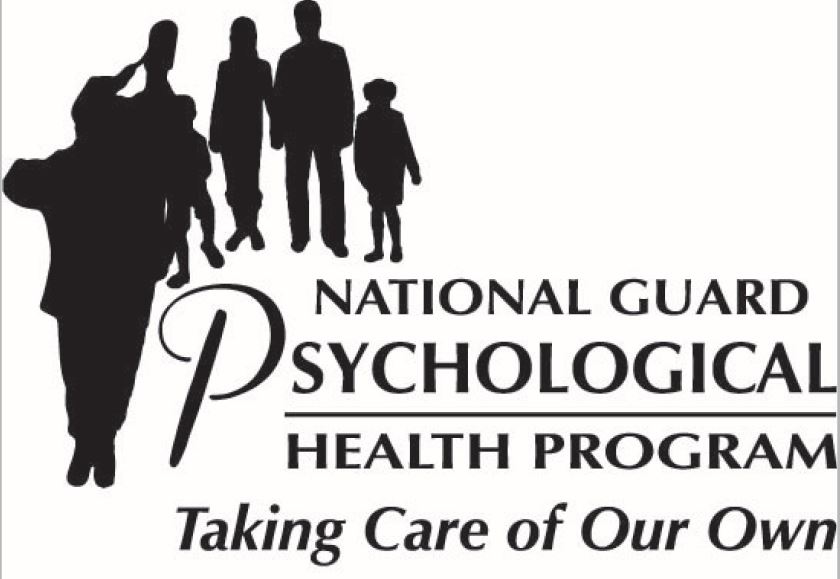